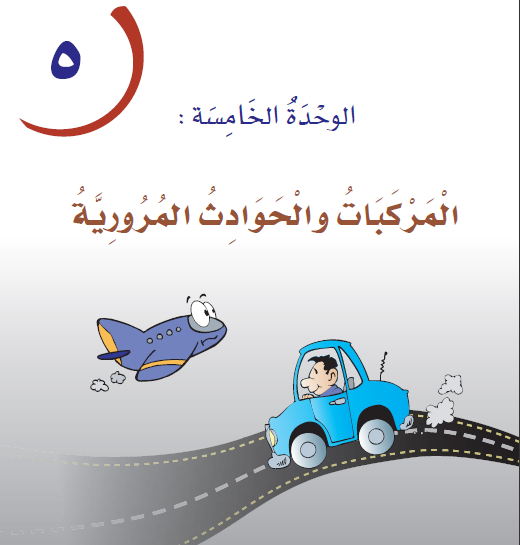 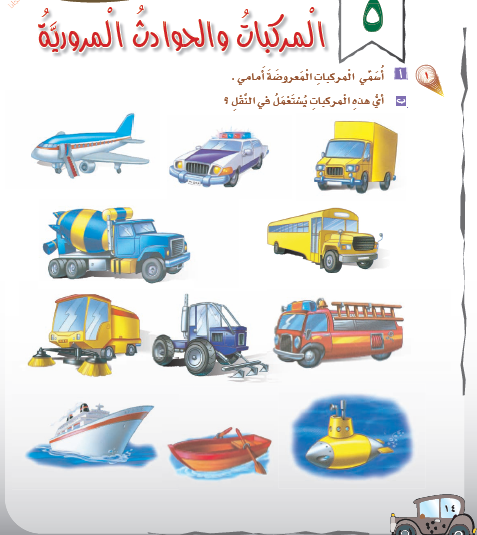 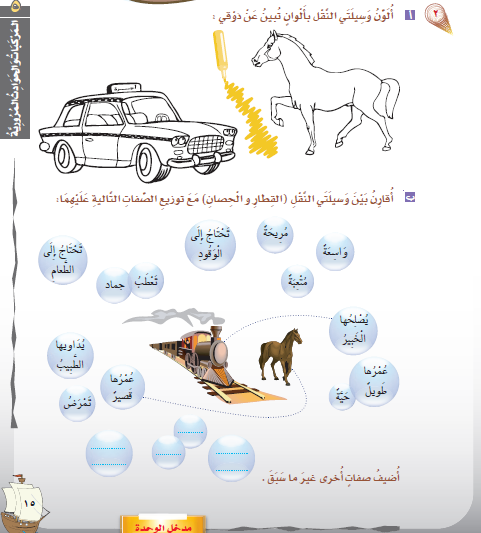 تموت
تحتاج إلى
طريق
تحتاج إلى
تدريب
آلة
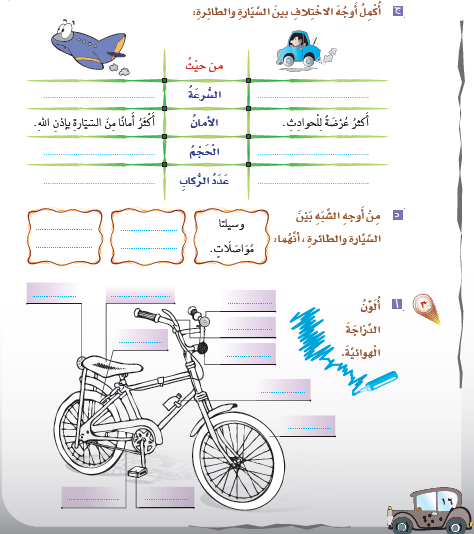 سريعة
سريعة جداً
كبيرة
صغيرة
كثير
قليل
مريحتان أثناء الاستعمال
توفران الوقت
 و الجهد
المقعد
المصباح الخلفي
الجرس
مقبض المكابح
العجلة الخلفية
المصباح الأمامي
خزان الماء
العجلة الأمامية
الدواسة
السلسلة
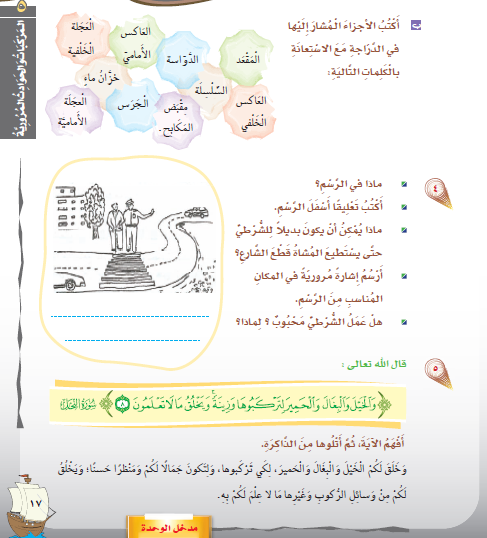 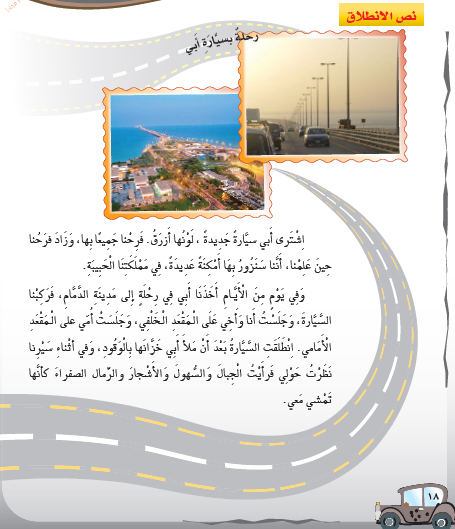 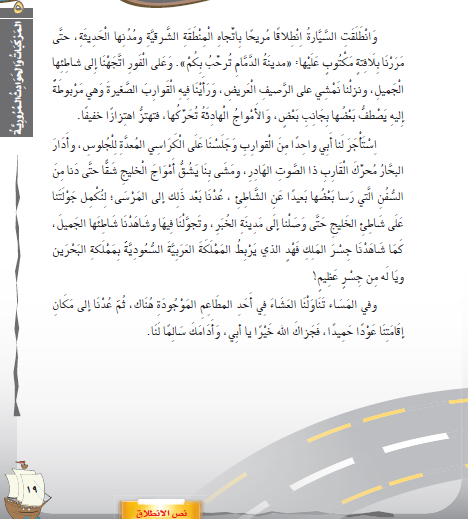 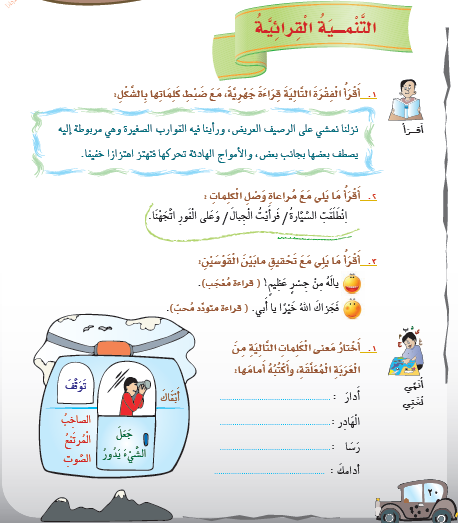 جعل الشيء يدور
الصاخب المرتفع الصوت
توقف
أبقاك
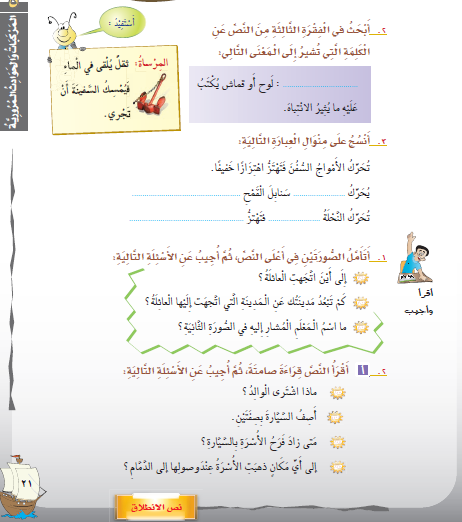 اللافتة
الهواء
فتهتز اهتزازًا خفيفا
الزّهور
اهتزازًا خفيفا
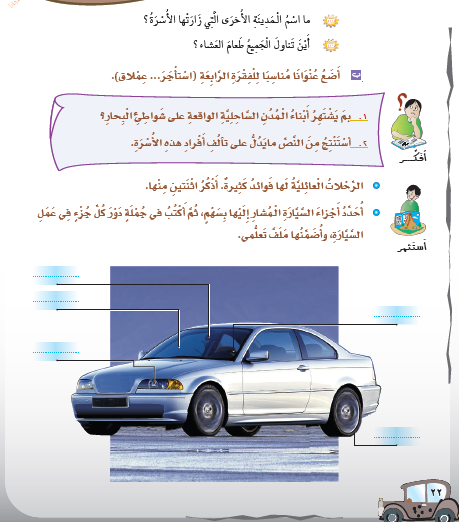 المرآة الداخلية
الزجاج الأمامي
المقود
الأنوار الأمامية
الإطار الخلفي
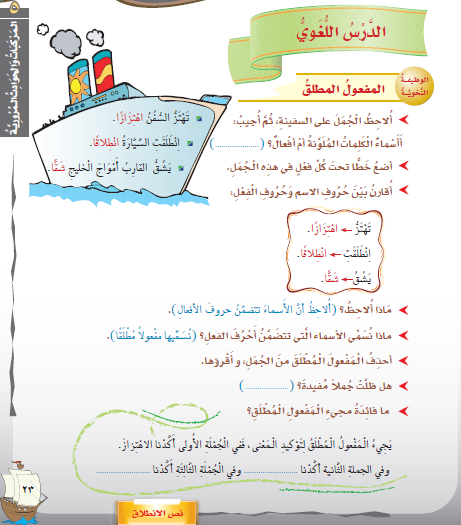 أسماء
نعم
الشق
الانطلاق
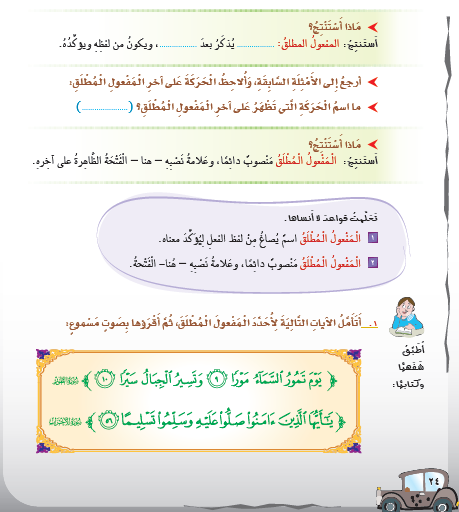 الفعل
اسم
الفتحة
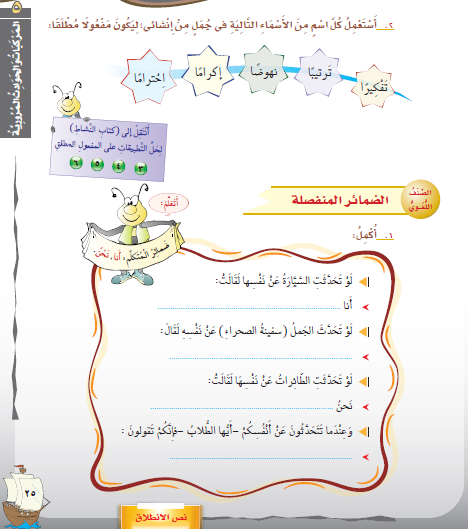 أنقل المسافرين بسرعة و راحة .
أنا أتحمل العطش و أصبر على حر الرّمال .
ننقل المسافرين بسرعة ومن مسافات بعيدة .
نحن نجتهد في دروسنا .
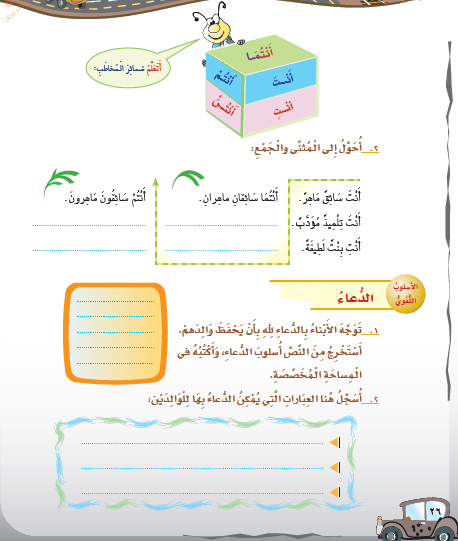 أنتم تلاميذ مؤدبون
أنتما تلميذان مؤدبان
أنتنَّ بنات لطيفات
أنتما بنتان لطيفتان
جزاك الله خيراً يا أبي
 
وأدامك سالماً لنا
اللهم احفظ و الديّ و امنن عليهما بالصحة و العافية .
اللهم اغفر لهما ذنوبهما و كفّر عنهما سيئاتهما .
اللهم ارحمهما و أعظم أجرهما و ارزقهما رزقاً واسعاً .
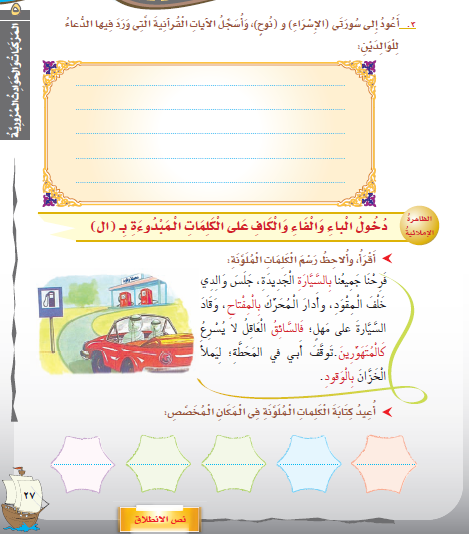 وَاخْفِضْ لَهُمَا جَنَاحَ الذُّلِّ مِنَ الرَّحْمَةِ وَقُل رَّبِّ ارْحَمْهُمَا كَمَا 
رَبَّيَانِي صَغِيراً                 الإسراء 24
رَبِّ اغْفِرْ لِي وَلِوَالِدَيَّ وَلِمَن دَخَلَ بَيْتِيَ مُؤْمِناً وَلِلْمُؤْمِنِينَ وَالْمُؤْمِنَاتِ 
وَ لا تَزِدِ الظَّالِمِينَ إلاّ تَبَاراً     نوح 28
بالمفتاح
بالسيارة
بالوقود
كالمتهورين
فالسائق
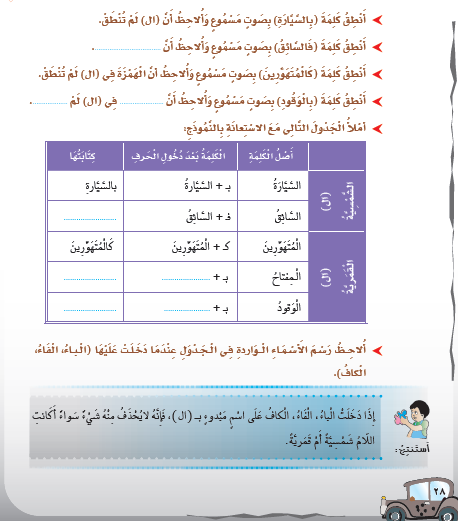 (ال) لم تنطق
تنطق
الهمزة
فالسائق
بالمفتاح
المفتاح
بالوقود
الوقود
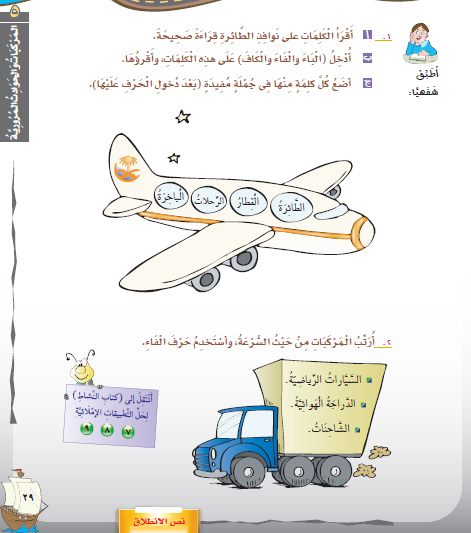 بالقطار
بالرحلات
فالقطار
فالرحلات
كالقطار
كالرحلات
بالطائرة
فالطائرة
بالباخرة
كالطائرة
فالباخرة
كالباخرة
السيارات الرياضية
ـالشاحنات
فــ
فــ
ـالدراجات الهوائية
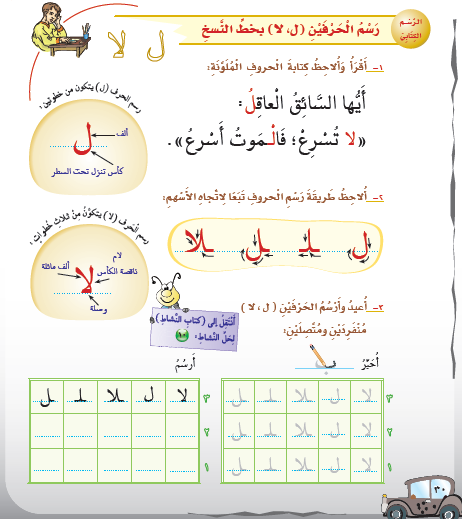 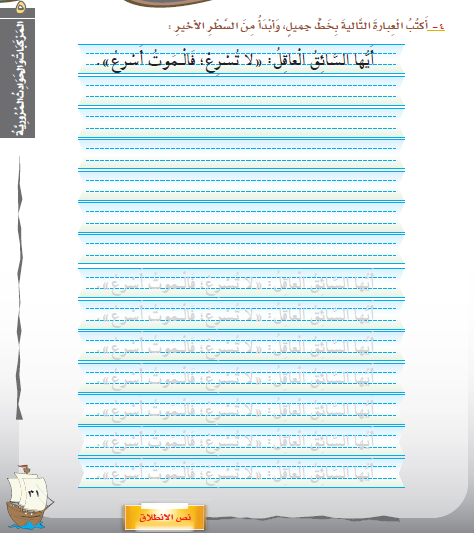 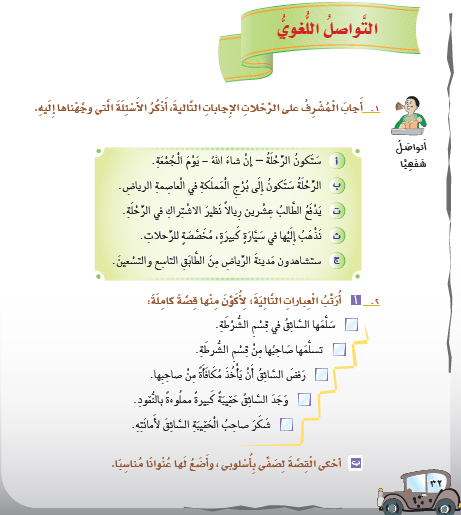 متى ستكون الرّحلة ؟
إلى أين ستكون الرّحلة ؟
كم مبلغ الاشتراك؟
كيف نذهب إلى البرج ؟
من أي الطّوابق سنشاهد مدينة الرّياض ؟
2
3
4
1
5
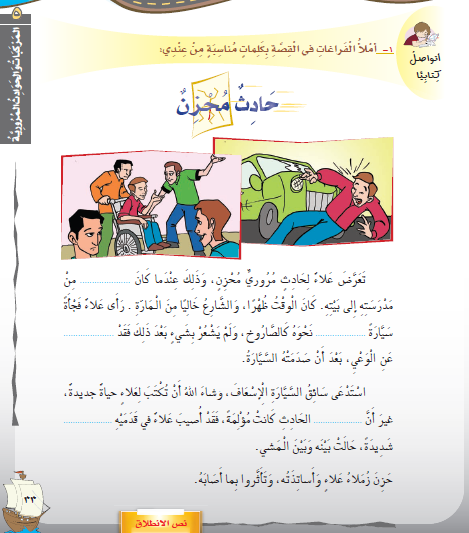 ذاهباً
متجهة ً
غــاب
نتيجة َ
إصابة
المدرسة
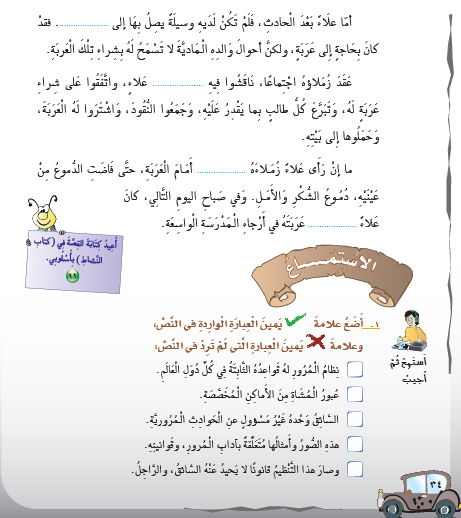 حالة
يقفون
يقود
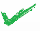 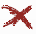 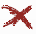 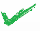 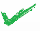 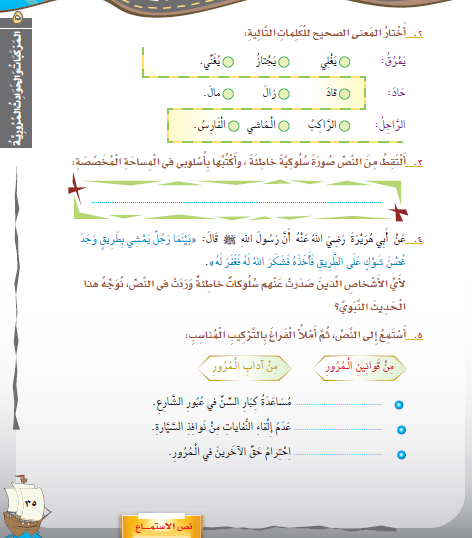 ✔
✔
✔
من آداب المرور
من آداب المرور
من قوانين المرور
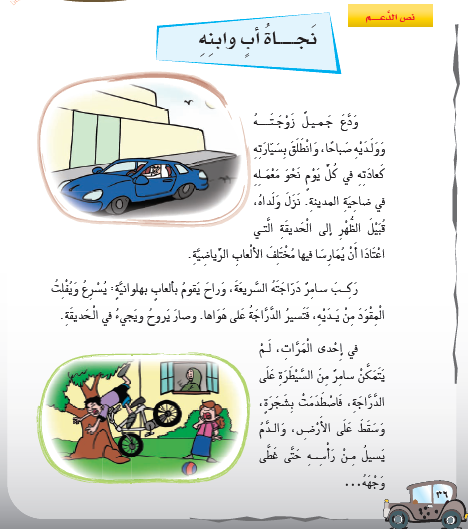 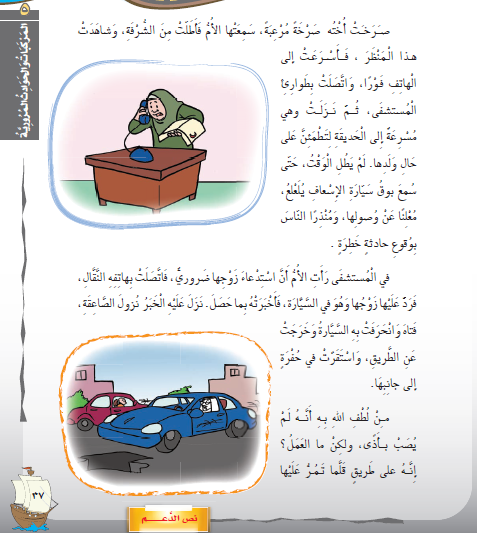 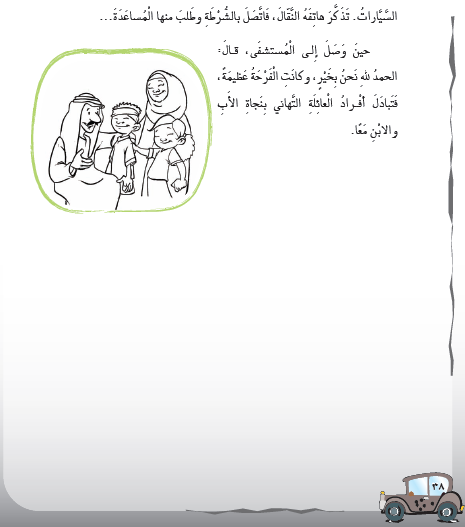 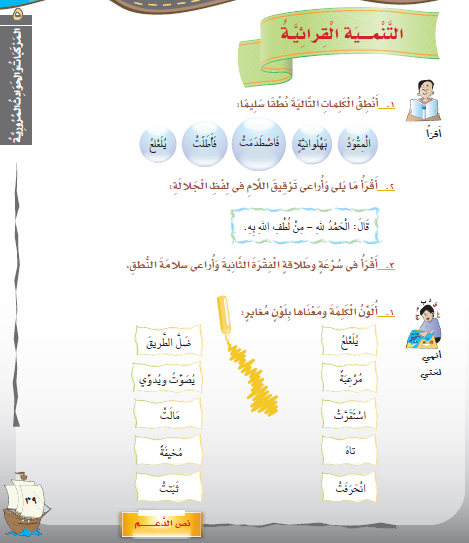 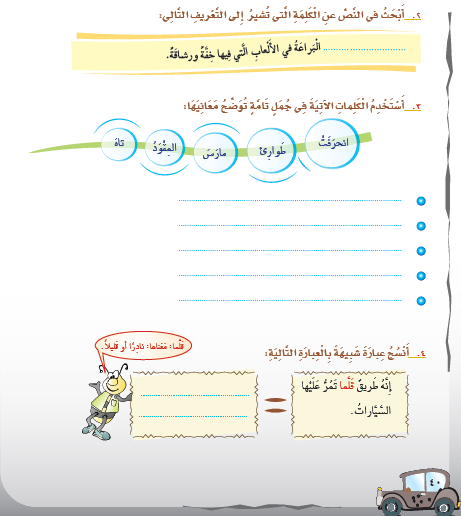 البهلوانية
انحرفت السيارة عن الطريق .
وصل المرض إلى طوارئ المستشفى.
مارس خالد رياضة مفيدة .
يمسك السائق بالمقود .
تاه الطفل في الشارع .
إنه ساحل قلَّما تمر
عليه السّفن .
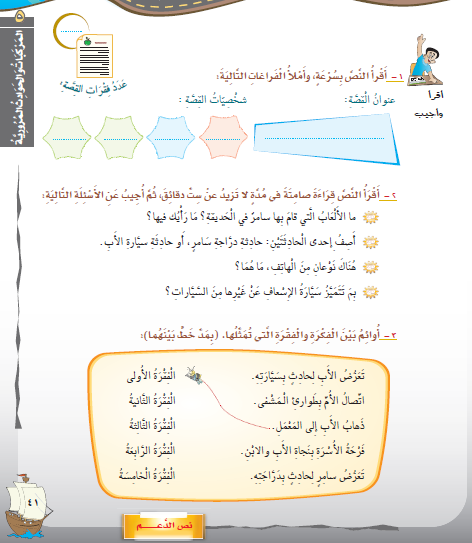 أخته
سامر
جميل
زوجته
نجاة أبٍ و ابنه
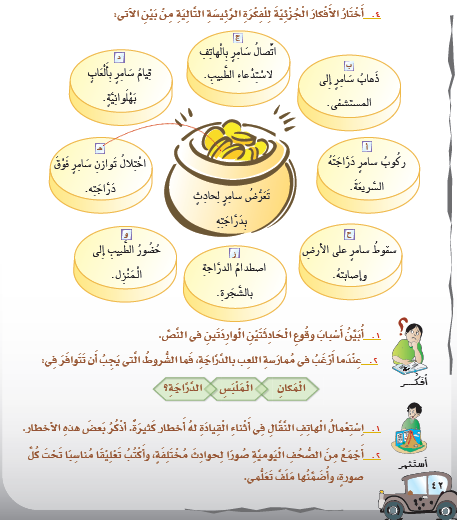 الملبس
الدّراجة
المكان
مهيأ لهذه اللّعبة خالٍ من الأخطار و المارة .
سليمة من أي خلل و مناسبة لعمر المستخدم.
مخصص لهذه اللعّبة و يحمي من الإصابة
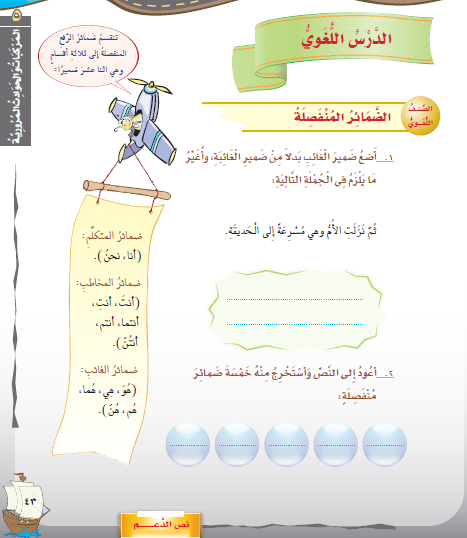 ثم نزلَ الأب وهو 
مسرع ٌإلى الحديقةِ
نحن
هـو
هي
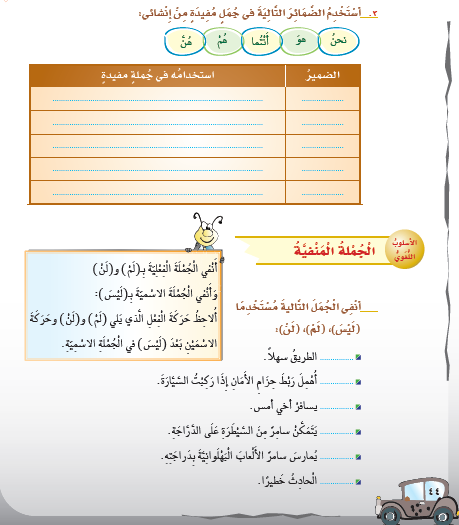 نحن
نحنُ مجتهدون في دروسنا .
هو
هو صديق مخلص .
أنتما
أنتما لاعبان ماهران .
هم
هم جنود مخلصون .
هن
هن بنات صالحات .
ليس
لن
لمْ
لمْ
لن
ليس
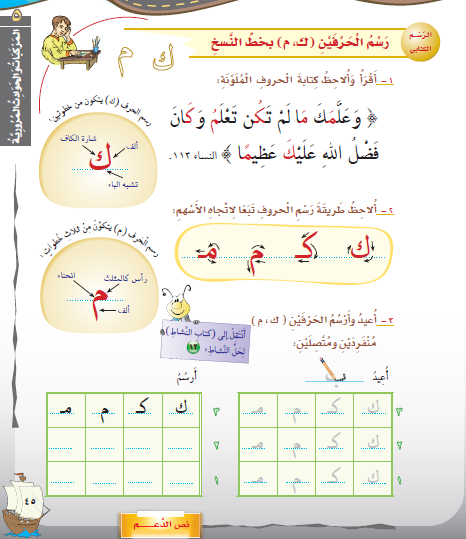 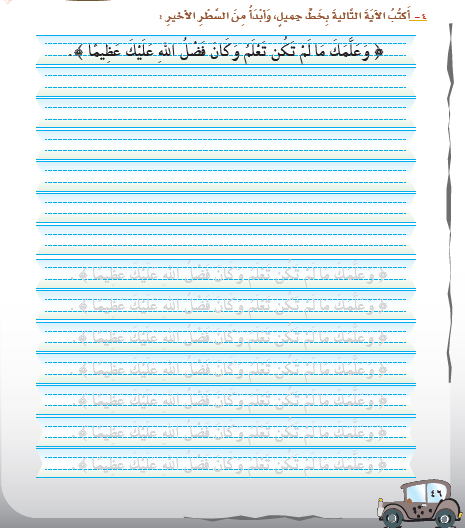 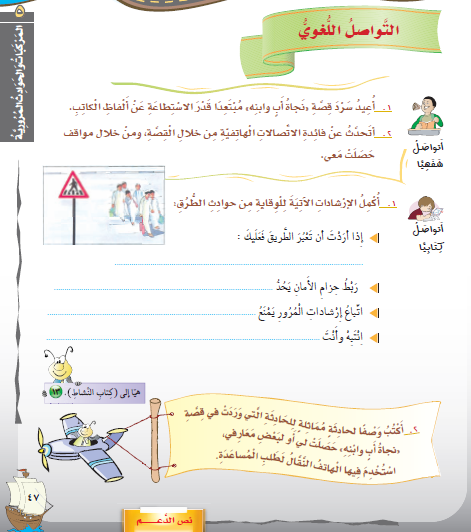 التنبه للسيارات و العبور من المكان المخصص .
من الإصابات القاتلة بإذن الله .
وقوع الحوادث و تعطيل الحركة.
تعبر الطّريق من السيارات المسرعة .
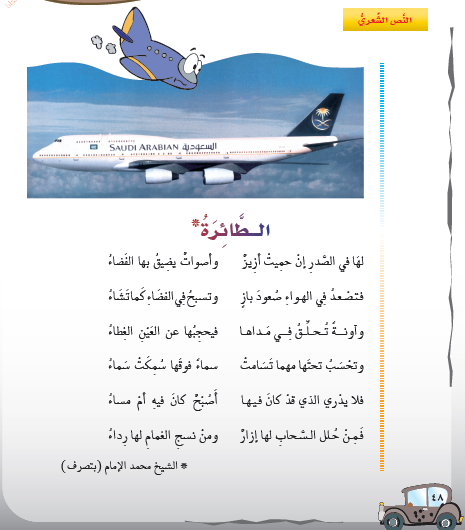 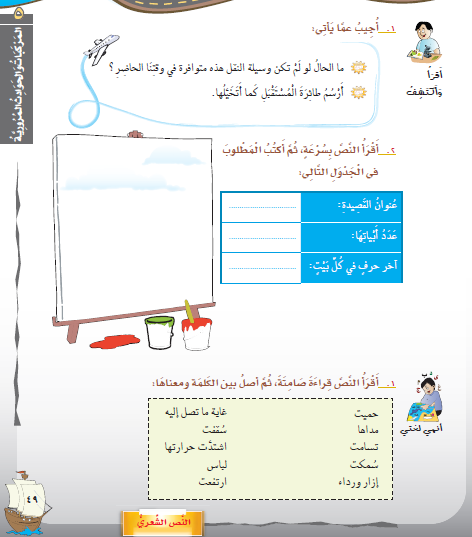 الطّائرة
ستة أبيات
همزة على السطر
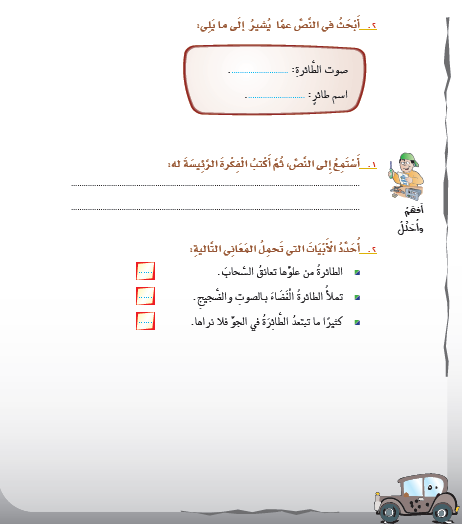 أزيز
باز
وصف الطائرة
6
1
3
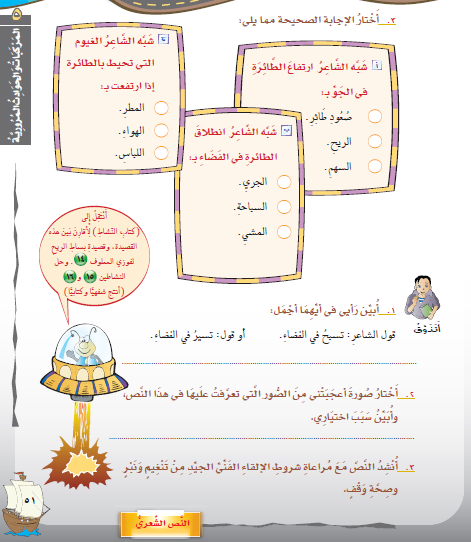 ✔
✔
✔
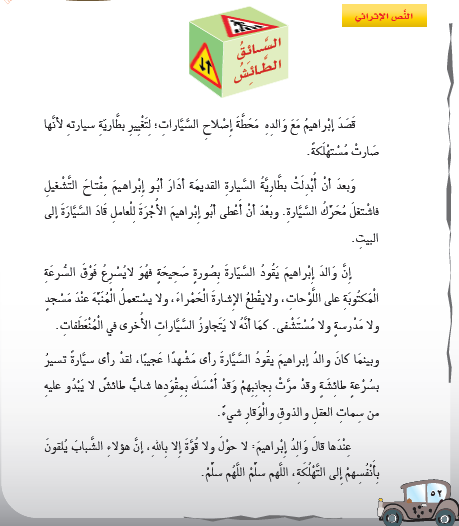 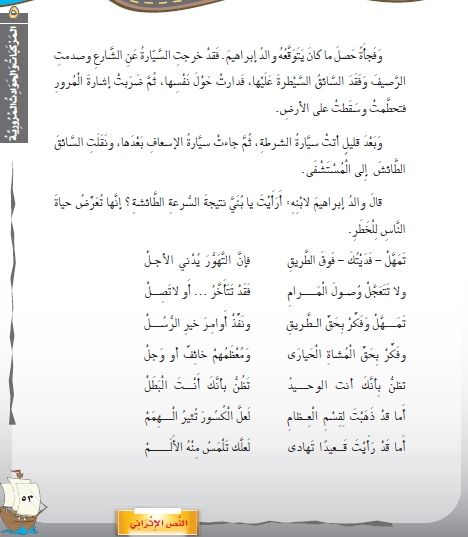 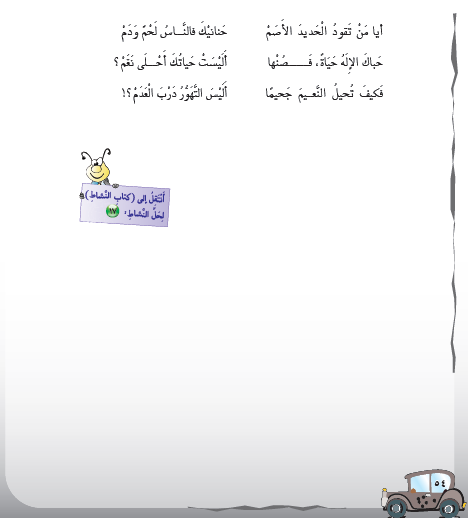